Муниципальное дошкольное образовательное учреждение детский сад №10 «Калинка» 


Дидактическая игра «Рукавичка»


Номинация «Лучшая дидактическая игра или пособие по развитию связной речи»



Автор: Солодова Л.В.



 2022г.
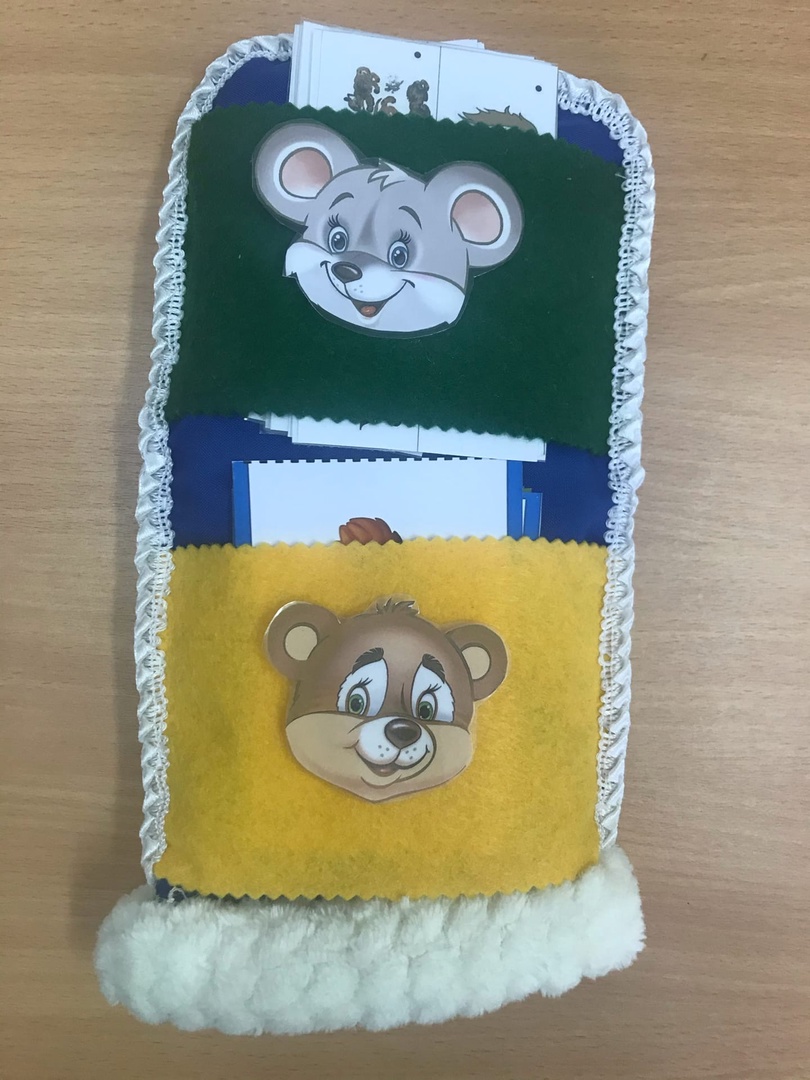 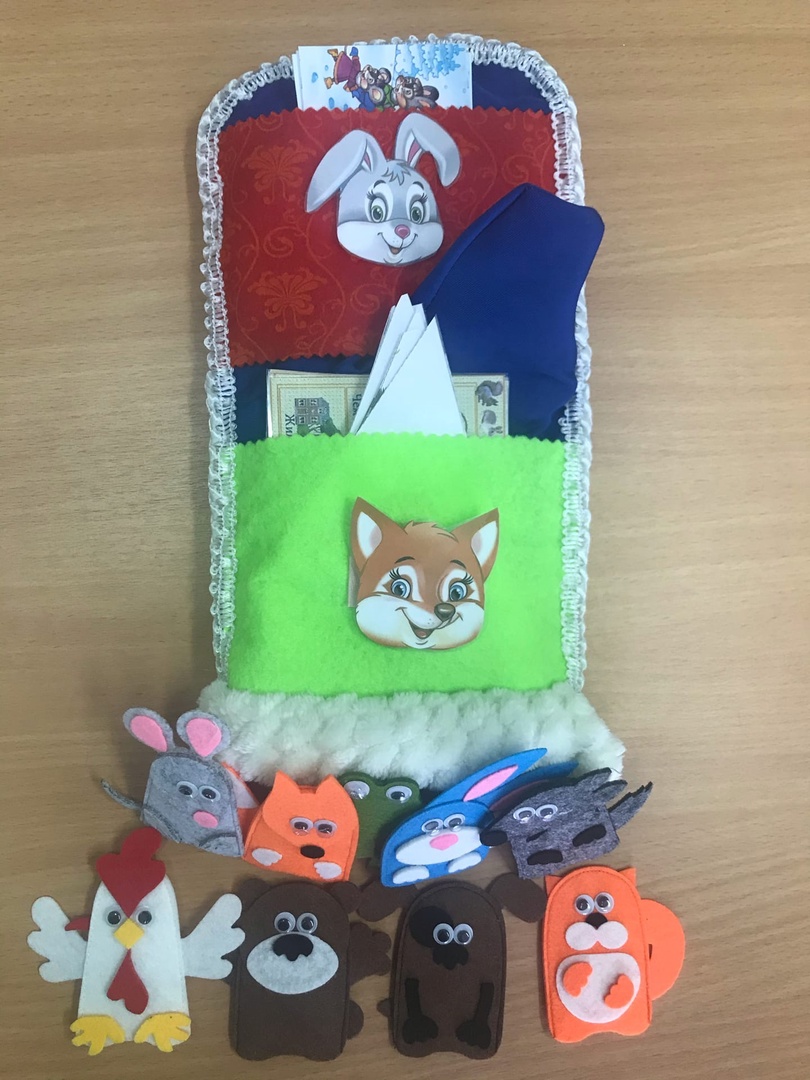 Дидактическая игра «Рукавичка»
(пособие для детей 5-7 лет)
 
   Цель: Обогащать и развивать связную речь детей.
   
   Задачи: 

Формировать социально-коммуникативные речевые умения (развивать способности вступать в общение и поддерживать его).
Развивать умение составлять предложения по опорным карточкам и мнемотаблице.
Развивать умение детей называть качества, признаки и действия животных.
Развивать связную речь у дошкольников средствами театрализованной деятельности.
Воспитывать любовь к русским народным сказкам.
Описание пособия.
Пособие представляет собой рукавичку. Внутри рукавички спрятаны герои из сказки (пальчиковые фетровые фигурки). В верхней и нижней части рукавички пришиты фетровые кармашки. На кармашках с помощью липучек прикреплены фигурки персонажей сказки(фигурки можно менять). В кармашки вставлены картинки, карточки с заданиями. Все карточки заламинированы.
Задание от зайчика: Расскажи и покажи сказку.
Задание от волка: «Сказка на новый лад»Придумайте и обыграйте сказку с новыми героями.
Задание от лисички.
Собрать разрезные картинки и рассказать о том, кто изображен на картинках по мнемотаблице.
Задание от Мышки
Составьте предложения по опорным карточкам
Задание от медведя.
Угадайте сказку.
Задание от Лягушки «Картинки перепутались»
Собрать картинки в правильной последовательности и рассказать сказку.